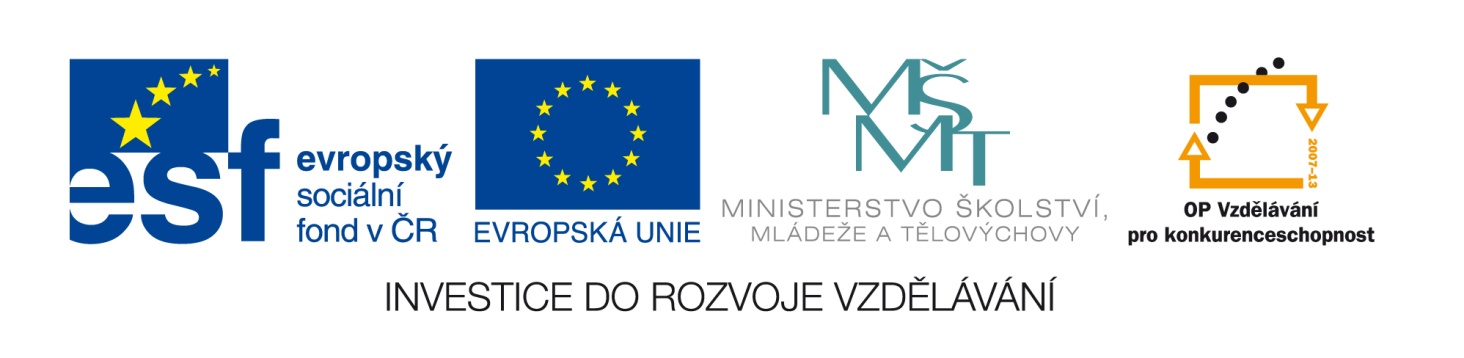 Tento vzdělávací materiál vznikl v rámci projektu EU – peníze školám
Název projektu : Objevujeme svět kolem násReg. číslo projektu: CZ.1.07/1.4.00/21.2040
PowerPoint 2010 – hypertextové odkazy
Hypertextový odkaz
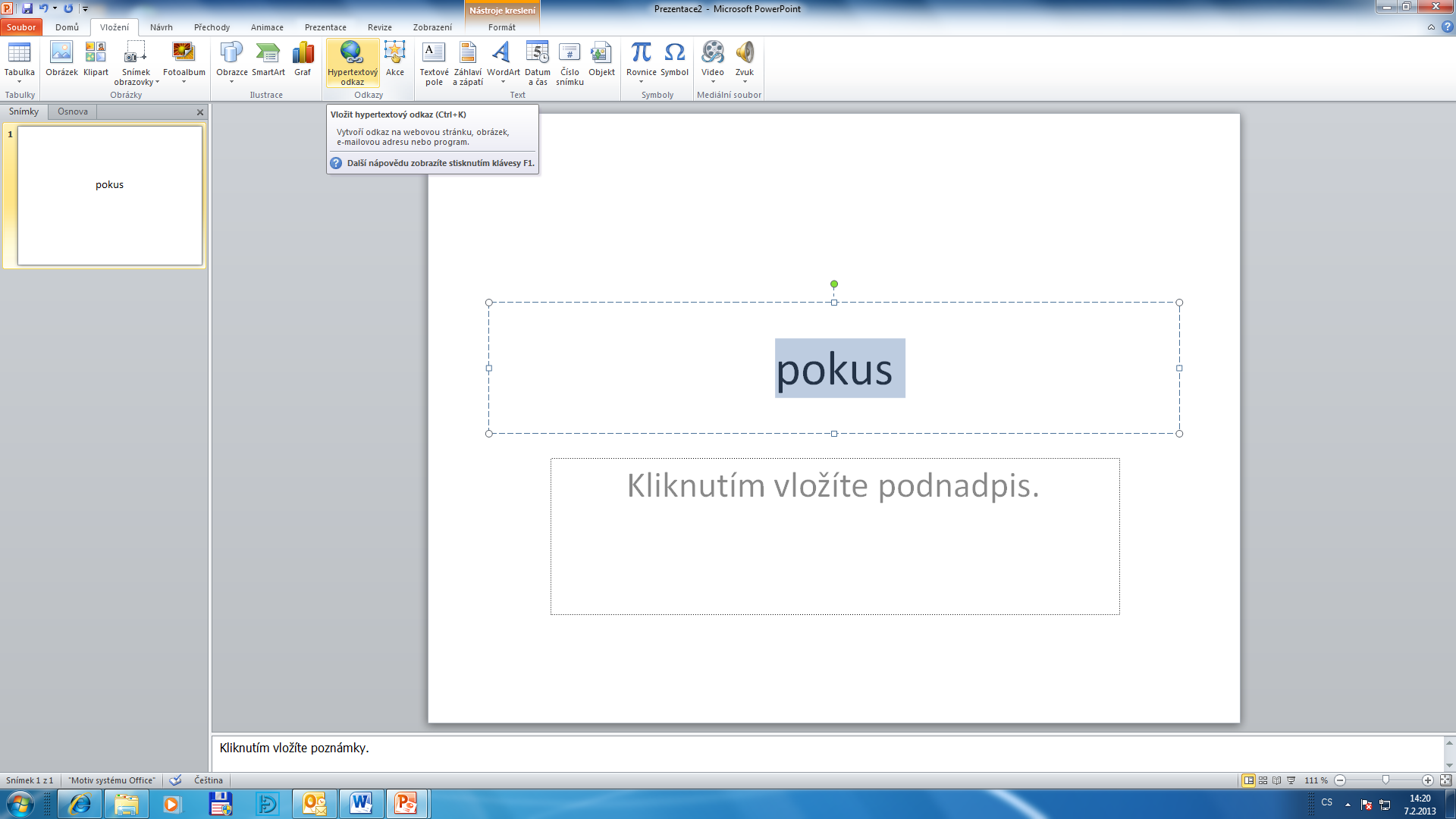 Vloží hypertextový odkaz na existující soubor nebo webovou stránku
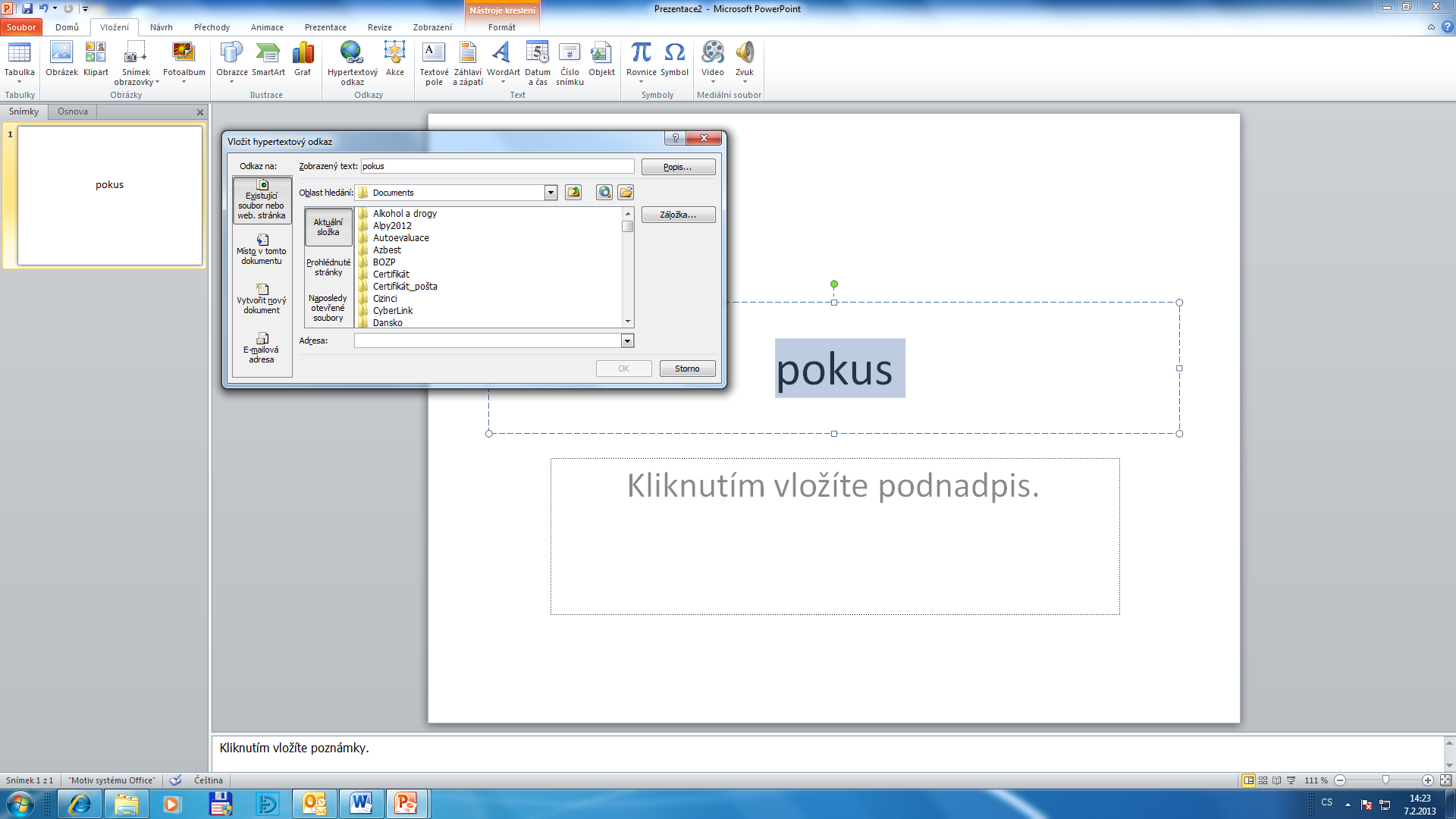 Odkaz na místo v „tomto dokumentu“
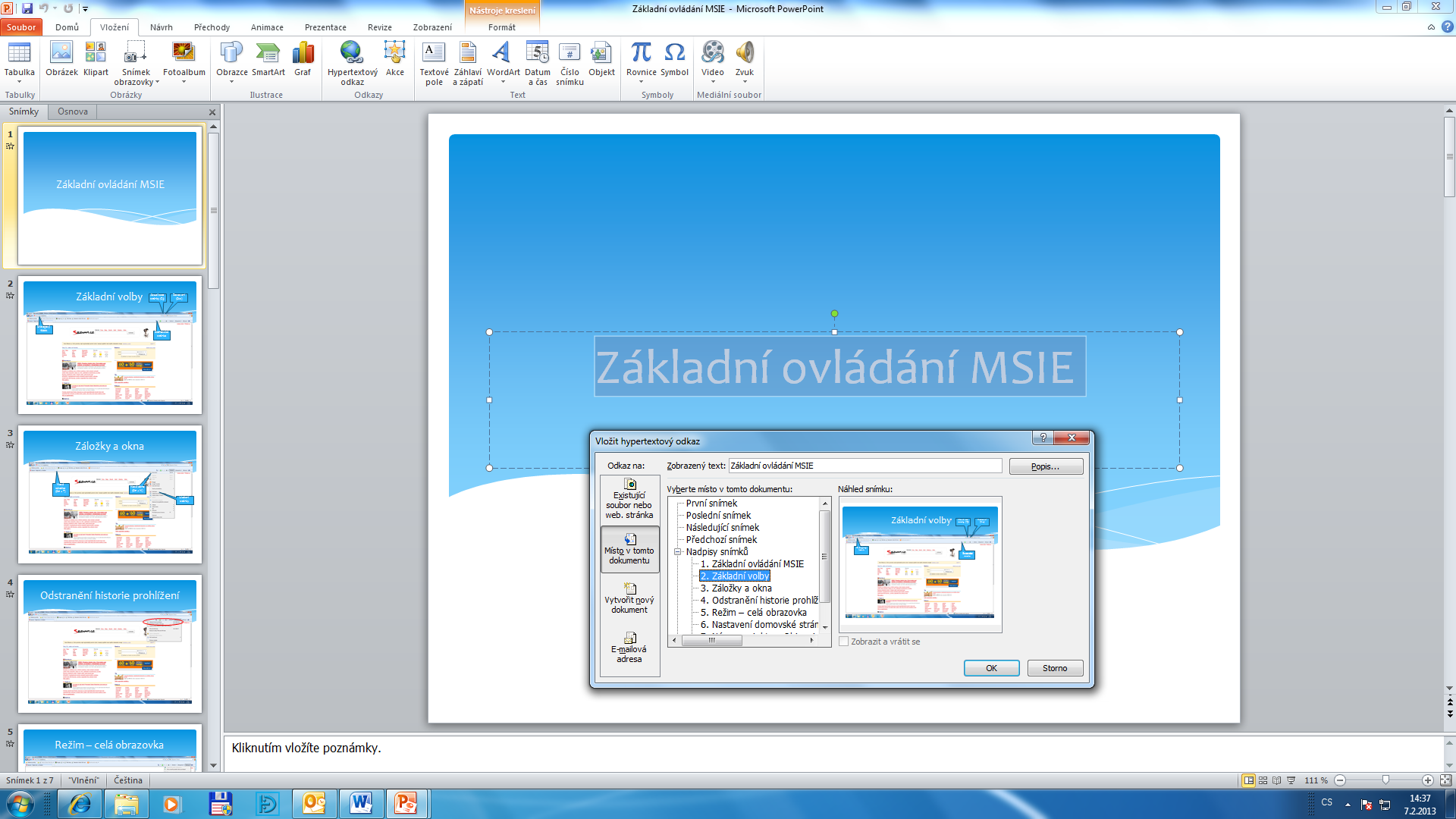 Zobrazí náhled snímku
Název projektu : Objevujeme svět kolem násReg. číslo projektu: CZ.1.07/1.4.00/21.2040
Autor : Mgr. Martin Kolský 
Období vytvoření výukového materiálu : únor 2013 
Vzdělávací obor : Informatika pro 7. ročník
Anotace : Prezentace vysvětluje práci s hypertextovými odkazy v prezentačním programu PowerPoint 2010.
Očekávaný výstup : Žák dokáže nastavit hypertextové odkazy v prezentačním programu PowerPoint 2010.
Obrazový zdroj : Microsoft® Office 2010 Proofing Tools